Give Your attention to Erie Gives: an orientation
March 28, 2018
Adam C. Bratton
Executive Director
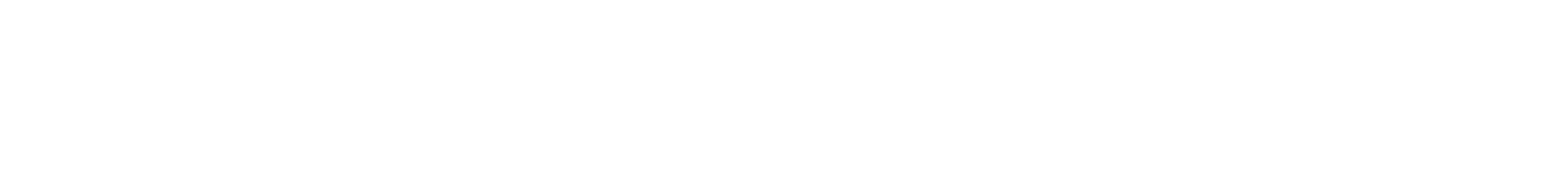 The Nonprofit Partnership
Our mission is to enhance the management and governance of regional nonprofit organizations through capacity-building programs and services.
The Partnership is a membership-based organization that provides an extensive array of program and support services to a community of more than 350 member nonprofits. Since 2006, The Nonprofit Partnership has served the nonprofit community by providing education, training, consulting, and information-sharing tools. The Partnership was founded by, and works closely with, The Erie Community Foundation.
What you need to know…
Erie Gives is an online day of giving. The Erie Community Foundation launched Erie Gives in August of 2011 in honor of their 75th anniversary.
This year, Erie Gives is Tuesday, August 14th from 8 a.m. to 8 p.m.
To participate, your organization must be a 501(c)(3) and either be a member of The Nonprofit Partnership or have an Agency Endowment with The Erie Community Foundation. Registration for Erie Gives must be completed at www.ErieGives.org. 
Your contact with The Erie Community Foundation: Khristina Bowman – kbowman@eriecommunityfoundation.org / (814) 454-0843
Your membership contact with The Nonprofit Partnership: Ellen Kehl – ekehl@yournpp.org / (814) 240-2490 ext. 5
The Erie Community Foundation and other sponsors will enhance donors’ gifts by providing a prorated match. It is not a 100% match.
What your donors need to know…
The minimum gift is $25. There is no limit to the amount of money you may give. There is no limit to the number of organizations you can donate to in a transaction.
Only Visa, MasterCard, and Discover will be accepted. Credit card gift cards will not be accepted.
Donors will receive an email receipt of their gift, which they should retain for tax purposes. 
Donors may indicate whether they would like to remain “anonymous,” meaning their name will not be printed in annual reports, newsletters, or elsewhere. Complete anonymity is not possible. 
Donors who work for companies with a matching gift policy should be encouraged to take advantage of it for Erie Gives.
Deadlines, deadlines, deadlines!
Organizations must register for Erie Gives by Friday, July 27th in order to participate.
If you would like your organization listed in the August issue of the Lake Erie Lifestyle magazine, you must register by Friday, June 29th.
Registration must be completed online at www.ErieGives.org.
Checks will be disbursed at the Erie Zoo on August 24th at 9 a.m.
Organizations will receive a paper copy of their donor listing on this day. For an electronic listing, organizations will be able to email Lisa Bolte at lbolte@eriecommunityfoundation.org after August 24th.
Results of past Erie gives days
2011: $774,444
2012: $1.2 million
2013: $1.7 million
2014: $2.2 million
2015: $2.8 million
2016: $3.4 million
2017: $4.4 million
Start Preparing Now!
Register!
It is never too early to start talking to your donors/stakeholders.
Utilize resources made available by The Nonprofit Partnership and The Erie Community Foundation.
We’ll review the Erie Gives Toolkit at the end of this presentation!
Build your calendar and plan for the event.
April
Create a budget for Erie Gives to include collateral materials, advertising, mailings, etc.
Develop goals based on prior years’ totals (if your organization has participated in Erie Gives in the past) and get buy-in on strategy from your leadership and Board. 
Goal examples:
Dollars to be raised
Increase in donations 
# of Donors
# of New Donors
Identify a specific program or project that will benefit from Erie Gives Day and build your messaging around that initiative.  
Get your Case for Support and/or messaging in order.
Use the day to kick-off a specific project or fundraising goal.
Develop your plan for that project or fundraising initiative.
May
Build up your online and social media platforms.
Use EG to develop goals for # of email addresses and followers.
Mobilize your organization.
Make sure your top stakeholders have all the information they need in advance.
For example, have them download our “Information for Donors” flyer or direct them to the Donor FAQ page at www.ErieGives.org/Questions-for-Donors. 
Identify your goals. 
Develop your plans.
 Be mobile friendly. This is an ONLINE day of giving and mobile donations are a big part of this!
May (continued)
Identify matches and other initiatives to improve giving. Matches need to be in real-time during Erie Gives. 
Board match or a discussion with major donors.
Examples of matches: 
% increase in # of donors
% increase in dollars raised
Top 10, Top 20, or Top something
Time limit: i.e., X amount raised by noon
May 10th: “Learning from Each Other: Strategies for Success During Erie Gives” session.
May 15th: “Telling Your Story with Video” session.
Register for events with The Nonprofit Partnership at www.YourNPP.org.
June
Begin to promote Erie Gives on your website and Facebook page, or set up a separate Erie Gives page for your organization.
Partner with a regional media company to promote your organization in advance and on Erie Gives Day.
Send a postcard or letter to donors, notifying them that the day is coming up. 
If you have a facility, create signage to let visitors know to donate to you on Erie Gives.
Create a video specifically for Erie Gives Day.
Get advance emails for pledges to give on that day. Send a reminder to those folks on Erie Gives.
June (Continued)
Pursue partnerships with businesses to promote Erie Gives and/or sponsor the organization on that day.
Secure commitments from major donors to participate on that day to help build momentum. 
Decide if your organization will host an event day-of.
Create a team of Erie Gives Day Ambassadors that will help to communicate on the organization’s behalf, make gifts on that day, and participate in solicitations. 
June 21st: “Hands-On with Canva 2018” session with NPP.
Visit www.YourNPP.org for registration information.
June 29th: Deadline for Lake Erie Lifestyles magazine inclusion.
July
Send a letter to previous Erie Gives donors asking them to consider an increase in their donation for the coming year. 
Create and assign tasks for your Ambassadors. Encourage Ambassadors to use prepared communications leading up to and on Erie Gives.
Start sharing your stories. Use your online media to share stories and connect with ECF and NPP to promote them. 
Begin your online and social media countdowns. Spend the next 3-4 weeks using online tools to remind your supporters of the day and why you are unique. Start telling your story. Remember to integrate all your communications so they have a common theme and look. And don’t forget to brand everything with the Erie Gives logo!
July (Continued)
Send a press release and/or other communications to announce anything special that you are doing for Erie Gives. Inform ECF and NPP of your plans so we can promote them.
Create your thank-you plan.
Purchase your advertisements.
July 27th: You must complete your registration online at www.ErieGives.org or you can’t participate! You must also have an active membership with The Nonprofit Partnership if you do not have an Agency Endowment with The Erie Community Foundation.
August
Ramp up your communications to generate excitement about Erie Gives. For example:
August 7th: Postcard reminder mailing*
August 9th: Email reminder 
August 10th: Place Erie Gives postcards in employee mailboxes 
August 14th: Email/Facebook reminders/updates
8 a.m.
10 a.m.
Update at noon
4 p.m.
7 p.m.
*Please note: You may want to consider sending your reminder earlier if you plan to use the USPS’s nonprofit postage option!
August (continued)
August 14th
Check out www.ErieGives.org and keep track of your success! 
Send out a few reminders that day to your supporters, communicating your progress and asking for their support. 
Engage your team of Ambassadors to donate, share online, and make phone calls.
Email any previous Erie Gives Day donors or folks who have signed up for such emails.
Ask major donors to donate early to create momentum.
Host an event. Provide people with the technology to make contributions.
Partner with businesses. Encourage patrons to make contributions.
Share your stories online and with ECF and NPP.
Use Facebook Live to share immediate results, needs, stories, etc.
August
Right after Erie Gives, communicate to people the results and where you stand. Thank them for their support.
August 24th: Come to the Zoo to get your check and donor list and celebrate the success of Erie Gives.
On August 24th: go back to your office and thank the donors who gave to you on Erie Gives Day! Electronic lists can be obtained from ECF after the 24th. 
Beyond August: Be sure to communicate to your donors what you have done with the Erie Gives gifts.
Some don’ts with these do’s
Don’t ask people to make payment for programs, services, tuition, etc., during Erie Gives. Such payment cannot be counted as a charitable gift and could get you and your donor into trouble.
Don’t “enter” donors into a contest as a part of them giving to Erie Gives. Doing so turns the transaction into a game of chance which means it is no longer a charitable gift.
If you publicize that Erie Gives donations will be used for a specific program or project, you need to honor the donors intent.
Don’t forget to thank the donor!
Your checklist
Check your Erie Gives profile at www.ErieGives.org.
If you have any profile questions, contact Khristina Bowman at 814-454-0843 or kbowman@eriecommunityfoundation.org by July 27th. Make sure to be registered by June 29th if you want it to be in Lake Erie Lifestyle magazine.
Download tools at www.ErieGives.org or at www.YourNPP.org.
Share your Erie Gives campaign efforts with The Erie Community Foundation and The Nonprofit Partnership.
Mark your calendar for Friday, August 24th at 9 a.m., when the checks will be distributed at the Erie Zoo!
CHECK OUT OUR 
ERIE GIVES TOOLKIT AT WWW.YOURNPP.ORG
QUESTIONS?